Secondary Transition Planning for Students with Significant Support Needs
Requirements and Best Practices
[Speaker Notes: Introduction to Secondary Transition Planning: Requirements under the Individuals with Disabilities Education Act (IDEA)]
Housekeeping
You are encouraged to use the chat box to ask questions or make comments.
 Keep your microphones muted unless you are invited to ask a question or make comments.
 Be respectful and mindful of others on the webinar—we all come from varying backgrounds, and our knowledge bases are different.
  Access the presentations and resources from your email or by using the link to the Google Drive
2
Transition Planning for Students with Significant Support Needs
Access to Presentations and Resources
Transition Planning for Students with Significant Support Needs Presentation and Resources
Today’s Slide Decks:
Transition Planning for Students with Significant Support Needs
Transition Assessments
Person-Centered Practices
3
Transition Planning for Students with Significant Support Needs
Questions for the Chat
What is your name? 
What is your role?
What grade level?
Where are you located?
What are you hoping to get out of this training? (Examples: Learn about more transition assessments, help with writing goals, learn about DRS and other agencies, etc.)
4
Transition Planning for Students with Significant Support Needs
Agenda
Jennifer Randle, Director
Developmental Disabilities Council of Oklahoma
Lori Chesnut
Program Specialist
OSDE Special Education Services
9:00-12:00 Transition Planning 
Overview of Secondary Transition Requirements and Best Practices
Transition Assessments 
Sample Transition Plans
12:00-1:00 Lunch
1:00-3:00 Person-Centered Planning
5
Transition Planning for Students with Significant Support Needs
[Speaker Notes: The agenda for today will include the:

Individuals with Disabilities Education Act (IDEA) and OK State Policy
Indicator 13 Checklist 
Required components of a secondary transition plan

This webinar will be recorded and posted in EDPlan under the Documents on the State tab. It will also be posted on the OSDE-SES Secondary Transition webpage.]
Oklahoma’s Secondary Transition Handbook
The OSDE-SES is pleased to release a draft version of Oklahoma's Secondary Transition Handbook. This revised handbook will serve as a valuable resource to special education directors, teachers, and other professionals as they facilitate the transition of students with disabilities from school to further education, employment, independent living, and community participation.
We invite stakeholders to provide input by November 15, 2021. Please email comments and suggestions to Lori Chesnut.
6
Transition Planning for Students with Significant Support Needs
STUDENTS WITH SIGNIFICANT SUPPORT NEEDS
(Students with Severe/Profound Disabilities)
7
Transition Planning for Students with Significant Support Needs
Description of Students with Significant Support Needs
Demonstrate diverse skills, strengths, limits, and support needs
Multiple system impairments that impact the student, family, community participation, and severity of associated health conditions
Two or more simultaneously occurring impairments
Supports are usually pervasive and extensive in order to achieve community living, employment, and self-sufficiency.
8
Transition Planning for Students with Significant Support Needs
OK Alternate Assessment Program (OAAP)
9
Transition Planning for Students with Significant Support Needs
State Definition of “Students with the Most Significant Cognitive Disabilities” 34 CFR § 200.6(d)(1)
Limited conceptual skills, written language skills, and understanding of numerical concepts such as quantity, time, and money. 
Vocabulary and grammar are quite limited and augmentative communication devices are often necessary to communicate with others. 
They tend to focus on present, everyday events and rarely attempt to analyze or expand on new ideas and concepts through spoken language.
 Skill acquisition and measurable gains on grade-level alternate academic achievement standards require extensive, direct individualized instruction. 
These students require substantial supports for all activities of daily living including meal preparation, dressing, grooming, and personal hygiene. Their personal safety is dependent upon constant supervision and will be a concern throughout their lifetime.
10
Transition Planning for Students with Significant Support Needs
Description - continued
Severity Continuum
Severity           Supports
Communication issues - frequently
Self-care issues – almost always
Intellectual issues – often, but not always
“Multiple” systems - always
      Mild		  Moderate	            Severe	       Profound
11
Transition Planning for Students with Significant Support Needs
What does the Data Tell Us about Postsecondary Planning?
Students with significant support needs-  not expected to attend college; <10% achieve competitive employment.
Post high school expectations - stereotypical jobs at sub-minimum wages - sheltered employment
U.S. Department of Education, 2004; Wills & Leucking, 2003; Cameto, et al., 2004; Inge & Moon, 2006)
12
Transition Planning for Students with Significant Support Needs
What Do Students with Disabilities Need?
The Transition from school to postsecondary, employment and community living is challenging for many students, this is particularly true for students who experience disability and even truer yet for students who experience significant disabilities. 
All students, regardless of disability, need access to a high quality education, exposure to the world of work including the chance to participate in work experiences, opportunities to develop leadership and advocacy skills, connections to caring adults, safe places they can interact with their peers, and access to support services and accommodations that can allow them to transition from youth to adulthood. (NCWD-Youth, Guideposts for Success)
13
Transition Planning for Students with Significant Support Needs
What Do Students with Disabilities Need? - 2
In addition to what all students need, students with disabilities need access to quality transition planning, inclusive of work exposure and experience that aligns itself with the interests, preferences, skills and support needs of the student. 
Competitive Integrated Employment (CIE), real work for real pay is the gold standard of transition outcomes for students with disabilities. (National Technical Assistance Center on Transition (2017). Competitive Integrated Employment Toolkit,
14
Transition Planning for Students with Significant Support Needs
Focus on Strengths
Reframe perceptions of students with significant disabilities 
Focus on preferences and what a person can do, not what they can’t 
Shifts emphasis to adding value, not what needs to be fixed  
Able to target employment settings where job seeker’s unique characteristics and skills will be assets - where they will fit in and make friends
15
Transition Planning for Students with Significant Support Needs
Individual Career and Academic Planning (ICAP)
For Students with Significant Support Needs
16
Transition Planning for Students with Significant Support Needs
ICAP for Students Who Participate in the OAAP
Students with severe/profound disabilities who participate in the Oklahoma Alternate Assessment Program (OAAP) still participate in the ICAP as part of graduation requirements with appropriate accommodations/ modifications determined by the IEP team. IEP teams may use appropriate transition assessments in place of the assessments in their preferred ICAP tool or ePortfolio system. For example, a pictorial career interest inventory may be used instead of a career interest inventory located within the ICAP tools. OSDE-SES recommends that the students still have an account in the district’s preferred electronic portfolio system (ie OK College Start, OK Career Guide, or other) and students’ Postsecondary Goals, Workforce Goals, and other activities continue to be housed within one of the ICAP tools, unless the IEP determines otherwise. The special education teacher and/or others who will be assisting the student with the assessments should complete the “Secondary Transition Assessments for Students with Moderate to Significant Disabilities” Pepper Module located within OK EDPlan.

ICAP FAQ’s for the IEP
17
Transition Planning for Students with Significant Support Needs
IDEA AND BEST PRACTICES
18
Transition Planning for Students with Significant Support Needs
[Speaker Notes: Thank you for joining us today. My name is Lori Chesnut and I am the Secondary Transition Program Specialist at the OK State Dept. of Ed, Special Education Services.]
Better Post-School Outcomes
Compliant and Quality Transition Plans

 = 

Appropriate Transition Services

=

Better Post-School Outcomes
Gaumer-Erickson et al., 2014;  Grigal, Test, Battie, & Wood, 1997; Landmark & Zhang, 2012; Mazzotti, Rowe, Cameto, Test, & Morningstar, 2013; Test et al. 2009
19
Transition Planning for Students with Significant Support Needs
[Speaker Notes: Students with disabilities who have compliant and quality transition plans and appropriate transition services have better post-school outcomes in the areas of education/training, employment, and independent living. A poor transition plan could be a direct violation of FAPE.]
IDEA
The purposes of IDEA include ensuring that all children with disabilities have available to them a free appropriate public education (FAPE) that emphasizes special education and related services designed to meet their unique needs AND
prepare them for further education, employment and independent living.[34 CFR 300.1(a)] [20 U.S.C. 1400(d)(1)(A)]
20
Transition Planning for Students with Significant Support Needs
[Speaker Notes: The purposes of IDEA include ensuring that all children with disabilities have available to them a free appropriate public education (FAPE) that emphasizes special education and related services designed to meet their unique needs AND
prepare them for further education, employment and independent living. [34 CFR 300.1(a)] [20 U.S.C. 1400(d)(1)(A)]
ALL the SKILLS we TEACH in school should prepare our students for life AFTER high school!]
Oklahoma State Policy
Secondary transition services must be in effect at the beginning of the student’s ninth grade year or by age 16, whichever occurs first. 
This means that the Transition Plan must be developed during the student’s 8th grade year.​
21
Transition Planning for Students with Significant Support Needs
[Speaker Notes: According to OK State Policy, Secondary transition services must be in effect at the beginning of the student’s ninth grade year or by age 16, whichever occurs first. 
This means that the Transition Plan must be developed during the student’s 8th grade year.​]
It’s Never too Early to Start Planning!
Transition planning needs to start early and continue over time for youth with significant disabilities. 
It’s never too early to start planning!
22
Transition Planning for Students with Significant Support Needs
Transition Services (IDEA 2004)
Transition services means a coordinated set of activities for a child with a disability that—
is designed to be within a results-oriented process, that is focused on improving the academic and functional achievement of the child with a disability to facilitate the child’s movement from school to post-school activities, including postsecondary education, vocational education, integrated employment (including supported employment), continuing and adult education, adult services, independent living, or community participation.
23
Transition Planning for Students with Significant Support Needs
[Speaker Notes: Transition services means a coordinated set of activities for a child with a disability that—
is designed to be within a results-oriented process, that is focused on improving the academic and functional achievement of the child with a disability to facilitate the child’s movement from school to post-school activities, including postsecondary education, vocational education, integrated employment (including supported employment), continuing and adult education, adult services, independent living, or community participation.]
Importance of Self-Determination
Starting with the 1990 reauthorization of the Individuals with Disabilities Education Act (IDEA) (P.L. 101-476), transition services must be based on student needs and take into account student interests and preferences
Self-determined students have a stronger chance of being successful in making the transition to adulthood, including employment and independence (Wehmeyer & Schwartz, 1997)
24
Transition Planning for Students with Significant Support Needs
[Speaker Notes: Starting with the 1990 reauthorization of the Individuals with Disabilities Education Act (IDEA) (P.L. 101-476), transition services must be based on student needs and take into account student interests and preferences
Self-determined students have a stronger chance of being successful in making the transition to adulthood, including employment and independence (Wehmeyer & Schwartz, 1997)]
Self-Determination & Student Input
Make choices
Set goals, make plans to achieve goals
Attend the IEP meeting
Actively participate in the transition planning process 
Lead the IEP meeting
Learn and practice self-determination skills
25
Transition Planning for Students with Significant Support Needs
Transition Requirements
Student input (invited to meeting and preferences and interests considered)
Outside agency participation
Age-appropriate transition assessments
Postsecondary goals based upon transition assessments
Annual transition goals
Transition services/Coordinated Activities
Courses of study
Indicator 13 Checklist
26
Transition Planning for Students with Significant Support Needs
[Speaker Notes: The Indicator 13 checklist was developed to help ensure that States are meeting the Secondary transition requirements under IDEA. OSDE is required to report this data to the Office of Special Education Programs (OSEP). 
The components of the Indicator 13 checklist are built into OK EdPlan as “Rules of Completion.”]
Student and Agency Participation
IEP teams must:
Invite the student to the IEP meeting;
Ensure that the child's preferences and interests are considered, if they do not attend
Invite a representative of any participating agency that is likely to be responsible for providing or paying for transition services with the prior consent of the parent or student who has reached the age of majority.

34 CFR §300.320
34 CFR 300.21
27
Transition Planning for Students with Significant Support Needs
[Speaker Notes: IEP teams must:
Invite the student to the IEP meeting;
Ensure that the child's preferences and interests are considered, if they do not attend;
Invite a representative of any participating agency that is likely to be responsible for providing or paying for transition services with the prior consent of the parent or student who has reached the age of majority.]
DDS Services and the Wait List
Students requiring support from the Oklahoma Developmental Disabilities Service (DDS) must begin the application process early to increase the likelihood of obtaining services upon completion of high school. 
Families and students must be made aware of this process and are encouraged to enroll when the child is as young as three years old due to possible waiting lists. For more information, please visit the DDS and the DDS Waiting List websites.
28
Transition Planning for Students with Significant Support Needs
DDS Services
29
Transition Planning for Students with Significant Support Needs
[Speaker Notes: Most services are only for DDS clients including Guardianship but they do offer some services while you are on the waiting list.]
Transition: A Collaborative Student-Led Process
Ideally, Transition planning for students with disabilities is led by the student and is a collaborative effort between the local education agency, vocational rehabilitation, the student’s family or natural support system with a focus on Competitive Integrated Employment.
30
Transition Planning for Students with Significant Support Needs
Present Levels
The Present Levels of Academic Achievement and Functional Performance  (PLAAFP) describe the level at which students are working academically and functionally.
Transition Assessment results must be documented in the IEP in the PLAAFP. 
The IEP team will utilize the data results to develop goals and services.
31
Transition Planning for Students with Significant Support Needs
[Speaker Notes: The Present Levels of Academic Achievement and Functional Educational Performance  (PLAAFP) describes the level at which students are working academically and functionally. Results of current transition assessments are included in the Present Levels of Academic Achievement and Functional Performance. The results should include students’ preferences (how they learn best, what they choose), interests (what they like to do), strengths (what they are good at), and needs (what skills they need to be taught). The list of needs should include specific transition needs that were identified from the results of the transition assessments. The transition assessment results provide an indication of students’ progress towards reaching their postsecondary goals. Therefore, the PLAAFP includes objective statements that describe how students’ disabilities impact involvement in secondary transition instructional activities
relating to attainment of postsecondary goals. The IEP team utilizes the data results to develop postsecondary and annual transition goals, transition services (including coordinated activities), and the course of study. To facilitate understanding and decision making, transition assessment results need to be included in a language and form that students and parents understand.]
Transition Assessment
Transition Assessment is an ongoing process of collecting data on the the student’s “SPIN”
Strengths
Preferences
Interests
Needs (which become the annual goals).
32
Transition Planning for Students with Significant Support Needs
[Speaker Notes: Students must take age-appropriate transition assessments each year. Transition Assessment is an ongoing process of collecting data on the individual’s:
Strengths (what they are good at doing)
Preferences (how they learn best, what they choose)
Interests (what they like to do)
Needs (what skills they need to be taught, which become the annual goals
Results of current transition assessments are an important part of the Present Levels of Academic Achievement and Functional Performance which describes the level at which students are working academically and functionally. Transition assessment results provide an indication of students’ progress towards reaching their postsecondary goals and we use them to develop the annual transition goals.]
Areas that Transition Assessment Should Address:



          				 




												                                        Education/Training*																		
				


Employment*			 
					

	

			

                            


                                  


			
                       Community Participation
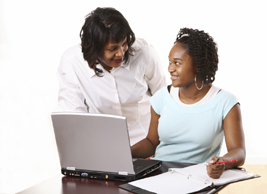 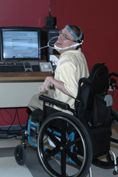 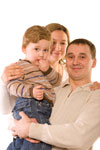 Independent Living
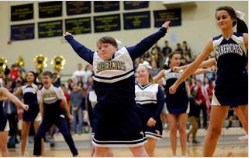 33
Transition Planning for Students with Significant Support Needs
[Speaker Notes: ALL Students must be assessed in the areas of Education/Training and Employment and assessed in Independent Living and Community participation as appropriate.

It is appropriate to address independent living and community participation goals when the student is participating in the alternate assessment and when results from assessments indicate student’s needs in these areas.

We recommend that students are assessed in all areas: Education/Training, Employment, Ind. Living and Community participation to help ensure our students live a GOOD LIFE!!!!]
Transition Interest Inventories and Exploration Tools
These provide students with an idea of how their interests and preferences align with jobs and guide education postsecondary goals.
34
Transition Planning for Students with Significant Support Needs
[Speaker Notes: Using the interest inventories and other exploration tools, students can create their postsecondary goals.]
Transition Skills and Abilities Assessments
Transition skill assessments identify strengths, needs, and abilities. 
These assessments are crucial when developing appropriate annual transition goals.
Use the needs identified in the transition assessments to build the annual transition goals.
35
Transition Planning for Students with Significant Support Needs
[Speaker Notes: Transition skill assessments identify strengths, needs, and abilities. 
These assessments are crucial when developing appropriate annual transition goals.
Use the needs identified in the transition assessments to build the next step—annual transition goals.]
Areas of Need that May Impact Transition
36
Transition Planning for Students with Significant Support Needs
Potential Areas of Need that May Impact Transition - 2
37
Transition Planning for Students with Significant Support Needs
Adaptive Behavior Examples
Daily Living Skills
Self-Direction
Self-Care
Functional Academics
Leisure/Recreation
Relationships
Social Skills
Transportation/Mobility
Communication (Receptive, Expressive, and Written)
Behavior
Health & Safety
Home Living
Work Skills
Vocational Training
Motor Skills (Gross and Fine)
38
Transition Planning for Students with Significant Support Needs
Executive Functioning
39
Transition Planning for Students with Significant Support Needs
Postsecondary Goals
Must occur AFTER high school and must be updated annually!

Postsecondary Goal Areas:
Education/Training*
Employment*
Independent Living (if appropriate)
Community Participation (if appropriate)

*Required for all students
40
Transition Planning for Students with Significant Support Needs
[Speaker Notes: Post means after. Postsecondary goals occur after high school and must be updated annually.

All students must have postsecondary goals in the areas of:
Education/Training*
Employment*

It is appropriate to address independent living and community participation goals when the student is participating in the alternate assessment and when results from assessments indicate student’s needs in these areas.]
Measurable Postsecondary Goals
Postsecondary Goals are measurable if they answer the following questions:

Where will I LEARN after high school?

Where will I WORK after high school?	
	
Where will I LIVE after high school?

How will I PARTICIPATE in the COMMUNITY after high school?
41
Transition Planning for Students with Significant Support Needs
[Speaker Notes: Postsecondary goals must be measurable. They are measurable if they answer the following questions:

Where will I LEARN after high school?

Where will I WORK after high school?	
	
Where will I LIVE after high school?

How will I PARTICIPATE in the COMMUNITY after high school?

The student should have input and assist in writing their postsecondary goals which is why they are written in 1st person.]
How to Develop Postsecondary Goals
Base them on student’s strengths, preferences, and interests from the assessment results
Use a career interest inventory for the Education/Training and Employment Postsecondary Goals
Get input from student and family
42
Transition Planning for Students with Significant Support Needs
[Speaker Notes: Based on student’s strengths, preferences, and interests
Use a career interest inventory for the Education/Training and Employment Postsecondary Goals
OK Career Guide: Kuder Career Interest Inventory
O*Net
RIASEC
Input from student and family]
Postsecondary Goal Fluff Scale
Match Not as Important (Fluff OK)
Amount of Fluff
Firm Match
Elementary
Middle School
Sophomore
Senior
Freshman
Junior
Year in School
43
Transition Planning for Students with Significant Support Needs
[Speaker Notes: The OU Zarrow Center created the Postsecondary Fluff Scale: 
In this case, fluff refers to the broadness and/or unrealistic characteristic of a student's postsecondary goal.

When students are younger, postsecondary goals can be fluffy! 
In other words, It is perfectly fine for young students to have BIG, broad goals for themselves. 
These big goals may not firmly match the student’s skills, abilities, and interests when they are younger. 

As students get older, particularly those who are in high school, goals need to more firmly match the student’s skills, abilities, and interests.
As students age and explore other career options, their goals should be more realistic or concrete.
Their BIG dream goals can remain, but their plan to reach those goals needs to be realistic and actionable. If not, they likely have to choose different goals for themselves.]
Examples of Postsecondary Goals
Education/Training
Upon graduation from high school, Dawson will receive on the job training in the retail or the service industry. 
Employment
Upon graduation from high school, Dawson will work at a retail store part-time. 
Independent Living
After graduation, Dawson will live at home and participate to the maximum extent possible in his daily routines (e.g. feeding, dressing, bathing, etc.). 	
Community Participation
Upon graduation from high school, Dawson will join an organization or club for social/leisure activities in his community.
44
Transition Planning for Students with Significant Support Needs
[Speaker Notes: Examples of Postsecondary Goals

Education/Training
Upon graduation from high school, Dawson will receive on the job training in the retail or the service industry. 
Employment
Upon graduation from high school, Dawson will work at a retail store part-time. 
Independent Living
After graduation, Dawson will live at home and participate to the maximum extent possible in his daily routines (e.g. feeding, dressing, bathing, etc.). 	
Community Participation
Upon graduation from high school, Dawson will join an organization or club for social/leisure activities in his community.]
More Examples of Postsecondary Goals
Education/Training:  Jessie will audit childcare/early childhood classes at the local Career Tech Center with a full-time Habilitation Training Specialist (HTS).

Employment: With the help of a full-time HTS, Jessie will volunteer 3 afternoons a week at a childcare program.

Independent/Adult Living: Jessie will live in a group home and utilize public transportation to participate in her classes and job shadowing experiences.
45
Transition Planning for Students with Significant Support Needs
Postsecondary Education Options
2-year College
Community College/ Jr. College
Technical College
4-year University
Private/Public
Local, in-state, out-of-state
Postsecondary education environments for students with disabilities (Think College, Sooner Works!)
On the job training
 Apprenticeships
 Adult education classes
 Project Search (if after HS)
 Learning environments at group homes or assisted living facilities
 Community experiences/learning experiences
46
Transition Planning for Students with Significant Support Needs
[Speaker Notes: Postsecondary Education Options
2-year College
Community College/ Jr. College
Technical College
4-year University
Private/Public
Local, in-state, out-of-state
Postsecondary education environments for students with disabilities (Think College, Sooner Works!)
On the job training
 Apprenticeships
 Adult education classes
 Project Search (if after HS)
 Learning environments at group homes or assisted living facilities
 Community experiences/learning experiences]
Postsecondary Employment Options
How often? 
Part time/Full Time
What type? 
Competitive, sub-minimum, volunteer, entrepreneurial, community integration/participation
Career Type? 
Area of interest, based upon preferences
Supports Needed?
Vocational Rehab, Job Coach, Paid Co-Worker, Assistive Technology
Location?
47
Transition Planning for Students with Significant Support Needs
Independent Living Options
At home with parents
At home with parents as independently as possible
With what supports (medical, care givers)
With roommates
With roommates in the dorm
With roommates in a house or apartment
In the Dorms
With or without roommates
Group homes
Level of support given
Assisted or Independent Living facility
Level of independence or support given
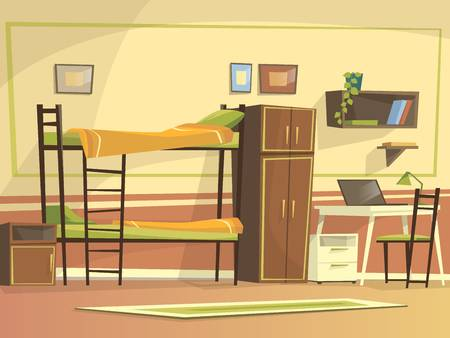 48
Transition Planning for Students with Significant Support Needs
Annual Transition Goals
Each postsecondary goal has a corresponding annual transition goal.

Based on NEEDS identified through transition assessments.
Should address what skills the student will learn this academic school year to demonstrate movement towards reaching Postsecondary Goals.
Are not mere statements of passing a class with a certain grade or to complete requirements for high school graduation.
49
Transition Planning for Students with Significant Support Needs
[Speaker Notes: Annual Goals

Based on NEEDS identified through transition assessments.

Should address what skills the student will learn this academic school year to demonstrate movement towards reaching Postsecondary Goals.

Are not mere statements of passing a class with a certain grade or to complete requirements for high school graduation.]
Annual Goals Continued
The Annual Transition Goals must include:
Education/Training*
Employment*

May also include (as appropriate):
Independent Living 
Community Participation 

Students assessed by alternate achievement standards, must have short-term objectives/benchmarks!
50
Transition Planning for Students with Significant Support Needs
[Speaker Notes: All students must have annual goals in the areas of Education/Training and Employment And may also have annual goals in 
Independent Living 
Community Participation, as appropriate
Students need annual goals that align with each of their postsecondary goals.

Students assessed by alternate achievement standards, must have short-term objectives/benchmarks just like they do for their other annual academic goals.]
Creating Annual Goals
What skills do I need to learn this year to go to school where I want?
What skills do I need to learn this year to work where I want?
What skills do I need to learn this year to live where I want?
What skills do I need to learn this year to participate in my community?
51
Transition Planning for Students with Significant Support Needs
[Speaker Notes: Using the results from the assessments, students and IEP teams can answer these questions to assist them in developing annual transition goals that will help them achieve each of their postsecondary goals.

What skills do I need to learn this year to go to school where I want?
What skills do I need to learn this year to work where I want?
What skills do I need to learn this year to live where I want?
What skills do I need to learn this year to participate in my community?]
Goal Poll
52
Transition Planning for Students with Significant Support Needs
Comparing Postsecondary and Annual Transition Goals
Postsecondary Goals
Annual Transition Goals
Based upon student’s strengths, interests, and preferences identified through transition assessments
Occur after high school
Are not mere statements of passing a class with a certain grade or to complete requirements for high school graduation.
Based on needs identified through transition assessments
Should address what skills the student will learn this academic school year to demonstrate movement towards reaching each Postsecondary Goal
Are not mere statements of passing a class with a certain grade or to complete requirements for high school graduation.
53
Transition Planning for Students with Significant Support Needs
[Speaker Notes: Postsecondary goals are:
Based upon student’s strengths, interests, and preferences identified through transition assessments.
Occur after high school

Annual transition goals:
Based on needs identified through transition assessments.
Should address what skills the student will learn this academic school year to demonstrate movement towards reaching each Postsecondary Goal.

Neither postsecondary nor annual goals are mere statements of passing a class with a certain grade or to complete requirements for high school graduation.]
Education/Training Annual Transition Goal Example
Postsecondary Goal: Upon graduation from high school, Dawson will receive on the job training in the retail or the service industry. 
Annual Transition Goal: After receiving instruction in choice-making and self-awareness, Dawson will communicate his choices and feelings using PECS or with a physical gesture without verbal prompting 8 out of 10 opportunities. 
Objective 1: When given two to four choices at mealtimes, Dawson will choose his preferred food items without verbal prompting 8 out of 10 times. 
Objective 2: When given the choice of an activity, Dawson will gesture or use his communication board to make a choice based upon his interest with minimal verbal prompting with 80% accuracy.
54
Transition Planning for Students with Significant Support Needs
[Speaker Notes: Education/Training Annual Transition Goal Example

Postsecondary Goal: Upon graduation from high school, Dawson will receive on the job training in the retail or the service industry. 
Annual Transition Goal: After receiving instruction in choice-making and self-awareness, Dawson will communicate his choices and feelings using PECS or with a physical gesture without verbal prompting 8 out of 10 opportunities. 
Objective 1: When given two to four choices at mealtimes, Dawson will choose his preferred food items without verbal prompting 8 out of 10 times. 
Objective 2: When given the choice of an activity, Dawson will gesture or use his communication board to make a choice based upon his interest with minimal verbal prompting with 80% accuracy.]
Employment Annual Transition Goal Example
Postsecondary Goal: Upon graduation from high school, Dawson will work at a retail store part-time. 
Annual Goal: After mealtimes and bathroom breaks,  Dawson will check his appearance in a mirror to clean his face, brush his hair, and check his clothes without prompting with 80% accuracy. 
Objective 1: Using a mirror, Dawson will identify if he needs grooming or not to his face, hair, or clothes, 4 out of 5 given opportunities.
Objective 2: After instruction in using hair brush, Dawson will brush his hair to make it visually acceptable 4 out 5 times.
Objective 3: After eating or drinking, Dawson will clean his face with a napkin or wet wipe and check for cleanliness in the mirror 4 out of 5 times.
55
Transition Planning for Students with Significant Support Needs
[Speaker Notes: Employment Annual Transition Goal Example

Postsecondary Goal: Upon graduation from high school, Dawson will work at a retail store part-time. 
Annual Goal: After mealtimes and bathroom breaks,  Dawson will check his appearance in a mirror to clean his face, brush his hair, and check his clothes without prompting with 100% accuracy. 
Objective 1: Using a mirror, Dawson will identify if he needs grooming or not to his face, hair, or clothes, 4 out of 5 given opportunities.
Objective 2: After instruction in using hair brush, Dawson will brush his hair to make it visually acceptable 4 out 5 times.
Objective 3: After eating or drinking, Dawson will clean his face with a napkin or wet wipe and check for cleanliness in the mirror 5 out of 5 times.]
Independent Living Annual Transition Goal Example
Postsecondary Goal: After graduation, Dawson will live at home and participate to the maximum extent possible in his daily routines (e.g. feeding, dressing, bathing, etc.). 
Annual Goal: When presented with a meal, Dawson will eat food (not including liquid or mushy foods) and drink with minimal physical prompts 8 out of 10 times. 
Objective 1: Using adaptive utensils, Dawson will feed himself 5-8 different types of food with minimal physical prompting 4 out of 5 opportunities.
Objective 2: Using an adaptive drink device, Dawson will drink independently without spilling 100% of the time.  
Objective 3: When given finger foods, Dawson will feed himself independently 100% of the time.
56
Transition Planning for Students with Significant Support Needs
[Speaker Notes: Independent Living Annual Transition Goal Example

Postsecondary Goal: After graduation, Dawson will live at home and participate to the maximum extent possible in his daily routines (e.g. feeding, dressing, bathing, etc.). 
Annual Goal: When presented with a meal, Dawson will eat food (not including liquid or mushy foods) and drink with minimal physical prompts 8 out of 10 times. 
Objective 1: Using adaptive utensils, Dawson will feed himself 5-8 different types of food with minimal physical prompting 4 out of 5 opportunities.
Objective 2: Using an adaptive drink device, Dawson will drink independently without spilling 100% of the time.  
Objective 3: When given finger foods, Dawson will feed himself independently 100% of the time.]
Community Participation Annual Transition Goal Example
Postsecondary Goal: Upon graduation from high school, Dawson will join an organization or club for social/leisure activities in his community. 
Annual Goal: After researching different local organizations and clubs on the Internet with help from a teacher, parent, or paraprofessional, Dawson will choose three local organizations/clubs that fit his interests. 
Objective 1: Dawson will show preferences for activities, items, and locations using PECS or physical gestures 4 out of 5 times.
Objective 2: While searching the internet with help, Dawson will indicate his interest in certain tasks, items, locations, and activities with prompting weekly.
57
Transition Planning for Students with Significant Support Needs
[Speaker Notes: Community Participation Annual Transition Goal Example

Postsecondary Goal: Upon graduation from high school, Dawson will join an organization or club for social/leisure activities in his community. 
Annual Goal: After researching different local organizations and clubs on the Internet with help from a teacher, parent, or paraprofessional, Dawson will choose three local organizations/clubs that fit his interests. 
Objective 1: Dawson will show preferences for activities, items, and locations using PECS or physical gestures 4 out of 5 times.
Objective 2: While searching the internet with help, Dawson will indicate his interest in certain tasks, items, locations, and activities with prompting weekly.]
Types of Transition Services
Based on the child's needs, taking into account the child's strengths, preferences, and interests; and includes:
Instruction
Related services
Community experiences
Employment and other post-school adult living objectives
Daily living skills and provision of a functional vocational evaluation, if appropriate.
34 CFR §300.43
58
Transition Planning for Students with Significant Support Needs
[Speaker Notes: Transition Services are based on the child's needs, taking into account the child's strengths, preferences, and interests; and include:

Instruction;
Related services;
Community experiences;
Employment and other post-school adult living objectives; and
Daily living skills and provision of a functional vocational evaluation, if appropriate.]
Coordinated Activities
These are the tasks/activities for the student to complete that will assist them in learning the skills and knowledge associated with each annual transition goal.
Consider all activities that the student might benefit from or participate in to achieve each annual goal.
Must be updated annually.



Coordinated Activities
59
Transition Planning for Students with Significant Support Needs
[Speaker Notes: The coordinated activities are the tasks for the student to complete that will assist them in learning the skills and knowledge associated with each annual transition goal.

Consider all activities that the student might benefit from or participate in to achieve each annual transition goal.

Coordinated activities must be updated annually and can only occur during the IEP, not 2 or 3 years later.]
More About Coordinated Activities
They can take place at: 
School
Home
Community

People responsible may include any of the following:
Student				
Parent and/or other family members 		
Special education teacher, general education teachers, counselor, or other school staff
Outside agency staff (such as the VR counselor)
60
Transition Planning for Students with Significant Support Needs
[Speaker Notes: Coordinated activities can take place at: 
School
Home
Community

People responsible may include any of the following:
Student				
Parent and/or other family members 		
Special education teacher, general education teachers, counselor, or other school staff
Outside agency staff (such as the VR counselor

One way to encourage family involvement is to discuss with parents what coordinated activities they might be responsible for (driver’s ed., visiting the disability support services at the local college, helping student complete the FAFSA, etc.)]
Coordinated Activities for Dawson
Education/Training Annual Goal: After receiving instruction in choice-making and self-awareness, Dawson will communicate his choices and feelings using PECS or with a physical gesture without verbal prompting 8 out of 10 opportunities. 
What might be some Coordinated Activities for Dawson?
Indicate how he’s feeling using a daily check-in 
Make daily lunch choices at school
Make a choice for dinner at home at least once a week
Visit a local restaurant and gesture/use PECS to make a food choice.
Attend several activities in the community or at school to be able to make informed choices.
61
Transition Planning for Students with Significant Support Needs
[Speaker Notes: Let’s think back to Dawson:

Education/Training Annual Goal: After receiving instruction in choice-making and self-awareness, Dawson will communicate his choices and feelings using PECS or with a physical gesture without verbal prompting 8 out of 10 opportunities. 
Coordinated activities
Indicate how he’s feeling using a daily check-in 
Make daily lunch choices at school
Make a choice for dinner at home at least once a week
Visit a local restaurant and gesture/use PECS to make a food choice.
Attend several activities in the community or at school to be able to make informed choices.]
Course of Study
The Course of Study should identify the specific courses that a student will take, whether special education or general education, that directly support progress toward postsecondary and annual goals.

It is updated annually .
62
Transition Planning for Students with Significant Support Needs
[Speaker Notes: The Course of Study should identify the specific courses that a student will take, whether special education or general education, that directly support progress toward postsecondary and annual goals.

It is updated annually and if the postsecondary goals change, the course of study may change.]
Creating the Course of Study
Considering Postsecondary goals, interests, strengths, and needs, students need to answer these questions:

What classes and activities do I need to prepare me to learn, work, and live where I want after leaving school?

What extra activities do I need?
63
Transition Planning for Students with Significant Support Needs
[Speaker Notes: Creating the Course of Study:

Considering Postsecondary goals, interests, strengths, and needs, students need to answer these questions:

What classes and activities do I need to prepare me to learn, work, and live where I want after leaving school?

What extra activities do I need?]
Course of Study  and Projected Date of Graduation
For students with more significant disabilities:
This is the time to provide a timeline for how long difficult classes might take
Plan out graduation timeline
Electives
Plan time for general education
64
Transition Planning for Students with Significant Support Needs
Course of Study for Student Who Needs Extra Time
65
Transition Planning for Students with Significant Support Needs
Course of Study Example
Junior Year: English III (Lab), Algebra II (general), World History (Lab), Biology (general).  Electives: Life Skills Class (Lab) and Ag Power and Technology (General). These electives will help SpongeBob interact with concepts he will need to know in order to to be in the tourism industry. His core classes will help him earn credits toward graduation. 
Senior Year: English IV (lab), Math Modeling (general),  Geography (general), Marine Ecology (general). Electives: FACS (general) and Hospitality (general). Core classes will earn credit toward graduation. The FACS class will provide SpongeBob with necessary self-care skills to live independently after high school. The Hospitality course aligns with SpongeBob’s career interests after high school.
66
Transition Planning for Students with Significant Support Needs
Course of Study for Dawson
11th Grade
12th Grade
67
Transition Planning for Students with Significant Support Needs
Think and Share: Course of Study Tips
1. Who can help you determine the best course of study for students?
2. What tips can you share with the group about creating a course of study for students with significant support needs?
68
Transition Planning for Students with Significant Support Needs
College Preparatory/Work Ready or Core Curriculum
Students entering 9th grade are automatically enrolled in the College Preparatory/Work Ready Curriculum Track.

To opt-out of the College Preparatory/Work Ready Curriculum Track for the Core Curriculum Track, parents must complete a form provided by the school.  This form will be placed in the student’s cumulative folder.
69
Transition Planning for Students with Significant Support Needs
[Speaker Notes: Students entering 9th grade are automatically enrolled in the College Preparatory/Work Ready Curriculum Track.

To opt-out of the College Preparatory/Work Ready Curriculum Track for the Core Curriculum Track, parents must compete a form provided by the school.  This form will be placed in the student’s cumulative folder.]
Vocational Education
Utilizing the student’s postsecondary goals, the IEP team must consider and provide information regarding vocational education, including:
Career technology programs
Work study programs
School-based training
Community-based job experience
High school vocational education courses
70
Transition Planning for Students with Significant Support Needs
[Speaker Notes: Vocational Education
Utilizing students’ postsecondary goals, the IEP teams must consider and provide information to students and parents regarding vocational education. Oklahoma has a strong Career and Technology Education system with 29 technology center districts on 58 campuses, 16 Skills Center sites, and 31 adult basic education providers. It represents a major vocational education access point for students with disabilities, but other vocational educational options also exist. Many of them are unique programs and partnerships established by school districts and community vocational providers. These options may include:
Work study, which may be supported by Oklahoma’s Department of Rehabilitation
Services, and requires that an application be submitted to DRS and approved by the VR counselor;
Work adjustment, which may be supported by Oklahoma’s Department of Rehabilitation
Services, and requires that an application be submitted to DRS and approved by the VR counselor;
Community-based job experience programs; and
High school vocational education classes (may meet at high school or CareerTech
center).]
Department of Rehabilitation Services (DRS)
A referral form for DRS should be completed for all students with disabilities by the age of 15 ½ and sent to the DRS office.
Consent for Release of Confidential Information must be signed by parent (or student if age 18).
Parent Consent form must be completed to invite DRS or other outside agencies to participate in the IEP meeting.
Encourage parents and students to complete the DRS application and remind them of possible services available.
71
Transition Planning for Students with Significant Support Needs
[Speaker Notes: A referral form for DRS should be completed for the student by the age of 15 ½ and sent to the DRS office.
Consent for Release of Confidential Information must be signed by parent (or student if age 18).
Parent Consent form must be completed to invite DRS or other outside agencies to participate in the IEP meeting.
Encourage parents and students to complete the DRS application and remind them of possible services available.

A referral is just the initial step! Work closely with your VR counselor.]
WIOA
The passage of the Workforce Innovation and Opportunity Act (WIOA) on July 22, 2014, included major changes under Title IV of WIOA, formerly known as the Rehabilitation Act of 1973. 
The changes to Rehabilitation Act of 1973, as amended under WIOA, included a dramatic change in services for youth and students with disabilities, including the implementation of Pre-employment Transition Services for students with disabilities to be delivered in coordination with Transition services outlined in the Individuals with Disabilities Education Act (IDEA).
72
Transition Planning for Students with Significant Support Needs
WIOA - 2
In addition to changes surrounding Transition services, the passage of WIOA also saw changes under Section 511 for the purpose of limiting the use of subminimum wage. Section 511 demonstrates the intent that individuals with disabilities, especially youth with disabilities, must be afforded a full opportunity to prepare for, obtain, maintain, advance in, or reenter competitive integrated employment. 
The purpose of Section 511 is to ensure that individuals with disabilities have access to information and services that will enable them to achieve competitive integrated employment. It includes requirements for State VR agencies, subminimum wage employers and local and/or State educational agencies, including specific requirements for youth prior to their participation in subminimum wage employment. 
Prohibits SEAs and LEAs from entering into contracts or agreements with community rehabilitation providers to transition youth into segregated programs. Schools currently contracting with agencies holding subminimum wage certificates will no longer be able to continue. Schools and VR can use community rehabilitation providers to provide services in community integrated settings
73
Transition Planning for Students with Significant Support Needs
WIOA - 3
The changes in WIOA, related to both the delivery of Transition Services, and even more specifically, the changes in Section 511, create the potential for momentous impact on Students with Significant Disabilities, as subminimum wage, while still possible as a post-school outcome, is no longer a viable straight path. 
As such, there is an increased need to look at how we can best prepare and support students with significant disabilities in pursuing and obtaining competitive integrated employment as a postsecondary goal, including how we do career counseling with them, how we engage their families and natural supports, how we engage employers, and how we collaborate across multiple entities to leverage and coordinate resources in order to create a successful, seamless, and holistic transition
74
Transition Planning for Students with Significant Support Needs
Pre-Employment Transition Services (Pre-ETS)
DRS must set aside at least 15% of budget for Pre-ETS
Pre-ETS must be available to all students with disabilities statewide
Allows DRS to provide certain services to groups of “potentially eligible” transition-aged students 
Pre-ETS implemented in conjunction with schools
75
Transition Planning for Students with Significant Support Needs
[Speaker Notes: Under WIOA, DRS must set aside at least 15% of budget for Pre-employment transition services.
Pre-ETS must be available to all students with disabilities statewide.
WIOA allows DRS to provide certain services to groups of “potentially eligible” transition-aged students. 
Pre-ETS implemented in conjunction with schools.
Students with Disabilities means students with disabilities who are eligible or potentially eligible for VR services.

Pre-employment transition coordination consists of VR counselors:
Attending individualized education program meetings for students with disabilities, when invited;
Working with the local workforce development boards, one-stop centers, and employers to develop work opportunities for students with disabilities, including internships, summer employment and other employment opportunities available throughout the school year, and apprenticeships;
Working with schools to coordinate and ensure the provision of pre-employment transition services.]
Pre-Employment Transition Services Categories
Job Exploration Counseling
Work-Based Learning Experiences
Counseling Regarding Post-Secondary Programs
Workplace Readiness
Including Social and Independent Living Skills
Instruction in Self-Advocacy
76
Transition Planning for Students with Significant Support Needs
[Speaker Notes: Pre-Employment Transition Services Categories:

Job Exploration Counseling
Work-Based Learning Experiences
Counseling Regarding Post-Secondary Programs
Workplace Readiness
Including Social and Independent Living Skills
Instruction in Self-Advocacy]
Examples of Pre-Ets
77
Transition Planning for Students with Significant Support Needs
Before starting a job with a subminimum wage…
78
Transition Planning for Students with Significant Support Needs
DRS Subminimum Wage Documents
The following forms are available in EDPlan in the Documents section under the State tab:
2019 DRS Letter to Schools
2019 School Subminimum Wage Documentation
79
Transition Planning for Students with Significant Support Needs
Transfer of Rights
By age 17, students and parents must be informed about the age of majority and transfer of the parent’s rights to the student upon the student turning 18 years of age.

The local educational agency (LEA) should inform parent(s) of their option to seek legal advice if they plan to seek guardianship and continue making all or part of the decisions for their student upon the student reaching the age of majority.
80
Transition Planning for Students with Significant Support Needs
[Speaker Notes: By age 17, students and parents must be informed about the age of majority and transfer of the parent’s rights to the student upon the student turning 18 years of age.

When the student reaches the age of majority (age 18), the notification of meeting will be addressed to the student and a copy will be provided to the parent(s).

The local educational agency (LEA) should inform parent(s) of their option to seek legal advice if they plan to seek guardianship and continue making all or part of the decisions for their student upon the student reaching the age of majority.

We recommend to start having those conversations early before 17.]
Types of Guardianship
81
Transition Planning for Students with Significant Support Needs
Receipt of a Regular High School Diploma or Aging Out
The LEA’s obligation to provide special education services ends:

When the student meets the LEA and State requirements that apply to all students for the receipt of a regular high school diploma or

When the child turns 22 years of age (They may finish the school year).

Although this is considered a change of placement, a reevaluation is not required.
82
Transition Planning for Students with Significant Support Needs
[Speaker Notes: The LEA’s obligation to provide special education services ends:
 
When the student meets the LEA and State requirements that apply to all students for the receipt of a regular high school diploma or

When the child turns 22 years of age (they may finish the year).

Although this is considered a change of placement, a reevaluation is not required.]
Written Notice
Prior to graduation and the discontinuation of special education services, the LEA: 

Must provide the parent and/or student with Written Notice that the LEA’s obligation to provide special education services ends when the student obtains a regular high school diploma or reaches maximum age (during the school year they turn 22).
83
Transition Planning for Students with Significant Support Needs
[Speaker Notes: Prior to graduation and the discontinuation of special education services, the LEA: 

Must provide the parent and/or student with Written Notice that the LEA’s obligation to provide special education services ends when the student obtains a regular high school diploma or reaches maximum age.]
Summary of Performance
The LEA must complete a Summary of Performance (SOP):
Academic Achievement and Functional Performance
Recent evaluation data, grades, GPA, progress made towards postsecondary goals
Recommendations for assisting the student in meeting his/her postsecondary goals
Activities, accommodations, assistive technology, and strategies that will enable the student to be successful
Summary of Performance Guidance Brief
34 CFR 300.305
84
Transition Planning for Students with Significant Support Needs
[Speaker Notes: The LEA must complete a Summary of Performance (SOP):
Academic Achievement and Functional Performance
Recent evaluation data, grades, GPA, progress made towards postsecondary goals
Recommendations for assisting the student in meeting his/her postsecondary goals
Activities, accommodations, assistive technology, and strategies that will enable the student to be successful
34 CFR 300.305]
Transition Assessments
BREAK: Switch to other slide deck
85
Transition Planning for Students with Significant Support Needs
Transition Planning for Students with Significant Support Needs
How Related Services Can Be Part of the Transition Goals and Services
86
Transition Planning for Students with Significant Support Needs
TP at the Primary level: GRADES 1-4
Focus
Employability, independent living skills and 
Self-determined attitudes.
Needs
Develop positive work and Activities of Daily Living (ADL) habits
Appreciate all types of work
Develop an understanding of disability & support
87
Transition Planning for Students with Significant Support Needs
TP at the Primary level: GRADES 1-4  OT/PT
OT/PT Interventions
Relate to educational goal achievement
Promote relevance of your interventions now and future
Mobility, ADLs (life skills), strength, fitness, health/wellness, accommodations,  Assistive Technology (AT) interventions
88
Transition Planning for Students with Significant Support Needs
UPPER Elementary And Middle school – grades 5-8
Focus
Career Exploration and transition planning relative to course of study; independent living (ADLs) 
Needs
1. Understand relationship of school to work
2. Understand interests, preferences, aptitudes.
3. Understand work, education, independent living, and community options.
4. Determine a general course of secondary study.
5. Identify needed accommodations and supports for secondary education.
6. Specify transition services needed to participate in desired course of study by no later than age 16.
89
Transition Planning for Students with Significant Support Needs
UPPER Elementary And Middle school – grades 5-8  OT/PT
OT/PT Interventions
Relate to educational goal achievement
Promote relevance of your interventions now and future
Provide training on accommodations
Mobility, ADLs, strength, fitness, health/wellness, AT interventions
90
Transition Planning for Students with Significant Support Needs
High School:  Grades 9-10
Focus
Career exploration and transition. 
Needs
Develop meaningful and realistic postsecondary goals.
Develop work, education, residential, and community participation skills and supports relevant to goals.
Learn to manage disability technology and request accommodations.
91
Transition Planning for Students with Significant Support Needs
High School:  Grades 9-10 OT/PT
OT/PT Interventions
Relate to educational goal achievement
Promote relevance of your interventions now and future
Provide training on accommodations
Mobility, ADLs, strength, fitness, AT, health/wellness
92
Transition Planning for Students with Significant Support Needs
High School:  Grades 11 and up
Focus
Transition and overlap into postsecondary environments desired by the student.
Needs
Test goals through experiences and activities.
Secure options for postsecondary education and/or employment.
Develop residential and community participation supports and contacts.
Develop linkages with adult services
Empower families to function in adult service environments.
93
Transition Planning for Students with Significant Support Needs
High School:  Grades 11 and up…into adult life
OT/PT Interventions
 Relate to educational/postsecondary goal achievement
 Promote relevance of your interventions now and future
 Provide training on accommodations, mobility, ADLs, strength, fitness, AT, health/wellness
 Assess alternate environments
 Summary of performance input
94
Transition Planning for Students with Significant Support Needs
Transition Plan Examples
Ryan Gosling: Case Study 1 - Student with Moderate Disability
Kelly Clarkson: Case Study 2 - Student with a Severe Disability
JoJo: Case Study 3 - Student with a Profound Disability
https://drive.google.com/drive/folders/1RQrY1y8x5FpMajW3LDsgxOhGzQMclPc-?usp=sharing
95
Transition Planning for Students with Significant Support Needs
Student with Complex Medical Needs in a Hospital Setting
Sample Goals
96
Transition Planning for Students with Significant Support Needs
Education/Training PSG
After graduating from high school, the student will participate in specialized educational situations in the community or at the care facility to continue engaging and communicating with peers and older adults. 
  
After graduating from high school, the student will participate in scheduled educational opportunities (i.e. music classes, church gatherings, community outreach, weekly trips to retailers, occupational therapy) each week in the community or at the care facility. 
  
After graduating from high school, the student will attend regularly scheduled social and educational events at the care facility. 
  
After exiting high school, the student will participate in adult learning opportunities provided by the care facility or those in the community on a regular basis.
97
Transition Planning for Students with Significant Support Needs
Employment PSG
After exiting high school, the student will greet visitors with a smile and/or using a communication device at the group or nursing home. 

After graduating from high school, the student will volunteer as a greeter at the local care facility using assistive technology to communicate with patrons and colleagues. 

After graduating from high school, the student will greet patrons at a local business using facial expressions and a communication switch monthly.
98
Transition Planning for Students with Significant Support Needs
Independent Living and Community Participation
Due to the student's complex medical needs, after graduating from high school, the student will live in an adult care facility with 24-hour sub-acute care and participate in daily living tasks to the fullest extent of his abilities. 

Due to the student's complex medical needs, after graduating from high school, the student will live in an adult care facility with 24-hour sub-acute care 

After graduating from high school, the student will live in a group home with 24-hour medical assistance and attend to self-care tasks as independently as possible. 

After graduating from high school, the student will live at home with their parents and receive medical assistance and care during the day from support personnel.
99
Transition Planning for Students with Significant Support Needs
DRS Social Security and Benefits Planning Webinar
It is possible for individuals with disabilities to work and still receive benefits! 
Please watch this Social Security and Benefits Planning webinar and share it with families!
DRS' Jason Price and Ali Bolz regarding Social Security and Benefits Planning
100
Transition Planning for Students with Significant Support Needs
Resources
101
Transition Planning for Students with Significant Support Needs
Work Incentive Planning and Assistance (OWIPA)
Who is eligible for Work Incentive Planning and Assistance (OWIPA)?
Individuals between the ages of 14 and full retirement age who are receiving Supplemental Security Income (SSI) due to a disability and/or Social Security Disability Insurance (SSDI) who are employed or are considering employment are eligible for OWIPA services.
OWIPA staff also provide access to information on other Federal/State/Local programs, as well as Social Security Work Incentives. Information regarding Medicaid/Medicare and alternative health insurance programs is available for beneficiaries needing guidance when determining healthcare needs.
The staff can provide assistance with assessing the beneficiary's current benefit situation, resolving work incentive issues, and exploring employment options.
Statewide toll free phone number (866) 608-8873
102
Transition Planning for Students with Significant Support Needs
Guardianship Resources
A Guide to Guardianship For Adults With Developmental Disabilities
Legal Aid OK: Oklahoma Law
Oklahoma County Court Clerk Guardianship Handbook
Oklahoma Department of Human Services: Developmental Disabilities Services-Guardianship Assistance
OK Disability Law Center
Supported Decision-Making
The Senior Law Resource Center
Special Needs Alliance
103
Transition Planning for Students with Significant Support Needs
[Speaker Notes: DDS has a guardianship handbook. 

Legal Aid: The Oklaw.org website is good for researching guardianship information, looking for forms, etc. 
It even has a document wizard to help create guardianship forms for children.  

Chris Castleberry, the DDS Program Manger has shared that county court clerks can be very helpful.  Some court clerks offer a guardianship packet.  If a potential guardian will visit the office the court clerk may provide a packet with all of the required documentation for that county court.  Cleveland and Oklahoma counties offer a packet and other counties may too.]
OSDE-SES Contact Information
Special Education Services
(405) 521-3351

Lori Chesnut, M.Ed.
Secondary Transition Specialist
Lori.Chesnut@sde.ok.gov
(405) 521-4802
104
Transition Planning for Students with Significant Support Needs
[Speaker Notes: Special Education Services
(405) 521-3351

Lori Chesnut, M.Ed.
Secondary Transition Specialist
Lori.Chesnut@sde.ok.gov
(405) 521-4802]
Stay Connected with OSDE-SES
Sign up for the list serv at https://sde.ok.gov/special-education
OSDE-SES Facebook page
105
Transition Planning for Students with Significant Support Needs
[Speaker Notes: Upcoming Transition PD:

Developing a Compliant Secondary Transition Plan in EDPlan Webinar on Sept. 24 at 10:00 AM
Session on ICAP and the IEP Secondary Transition Plan on Sept. 28 at the OK Transition Institute
Secondary Transition PD provided by the OU Zarrow Center. Topics include: Secondary Transition Assessment, Transition Planning (Mild/Moderate, Severe/Profound), Student Involvement
Sign up for the list serv at https://sde.ok.gov/special-education]
Transition Resources
Transition Planning for Students with Significant Support Needs Presentation and Resources
OK State Department of Education-Special Education Services
Secondary Transition Resources
Transition Planning Folders
Secondary Transition Handbook
Secondary Transition Modules in Pepper
OU Zarrow Center
106
Transition Planning for Students with Significant Support Needs
[Speaker Notes: Transition Resources

OK State Department of Education-Special Education Services
Secondary Transition Resources
Secondary Transition Modules in Pepper
OU Zarrow Center
National Technical Assistance Center on Transition
PACER]
ICAP Resources for Students with Disabilities
Looking for ways to incorporate the ICAP and the IEP Transition Plan?
Visit Oklahoma Edge
IEP and ICAP Comparison Document
ICAP FAQs for the IEP
ICAP IEP Presentation
107
Transition Planning for Students with Significant Support Needs
Additional Resources
National Technical Assistance Center on Transition the Collaborative (NTACT:C)
OSERS: A Transition Guide to Postsecondary Education and Employment for Students and Youth with Disabilities 
PACER’s National Parent Center on Transition and Employment
108
Transition Planning for Students with Significant Support Needs
[Speaker Notes: Additional Resources:

Center for Change in Transition Services
https://www.seattleu.edu/ccts/

National Technical Assistance Center on Transition (NTACT)-  NTACT is the National Assistance Center on Transition. That’s where the case studies come from.
http://transitionta.org/

OK-AHEADPO Box 42152Oklahoma City, OK  73123
http://www.ok-ahead.org/

Oklahoma ABLE Tech- Oklahoma State University | Department of Wellness1514 W. Hall of Fame | Stillwater, OK 74078Phone: 405.744.9748 or 888.885.5588 (v/tty)Fax: 405.744.2487 | Email: abletech@okstate.edu
https://www.ok.gov/abletech/]
Oklahoma Resources
OK-AHEAD
Oklahoma ABLE Tech
Oklahoma Department of Human Services: Developmental Disabilities Services
Oklahoma Department of Rehabilitation Services	
Oklahoma Developmental Disabilities Council
Oklahoma Family Network
Oklahoma Parent’s Center 
Sooner Success
109
Transition Planning for Students with Significant Support Needs
[Speaker Notes: Oklahoma Department of Human Services: Developmental Disabilities Services
http://www.okdhs.org/services/dd/Pages/default.aspx

Oklahoma Department of Rehabilitation Services  	
http://okrehab.org

Oklahoma Developmental Disabilities Council
https://www.okddc.ok.gov/
Contact ODDC for information about the the Lifecourse Tools. The ODDC has organized resources using the "three buckets of support" from the Supporting Families of individuals with intellectual and developmental disabilities National Community of Practice.  Sometimes families need information about a disability diagnosis or about a particular therapy or program. Sometimes, they need opportunities to connect with others who have been in their shoes.]
Wrap Up
How will this information help you to develop better secondary transition plans?

What questions do you still have about secondary transition planning?
110
Transition Planning for Students with Significant Support Needs
[Speaker Notes: Wrap Up

How will this information help you to develop better secondary transition plans?

What questions do you still have about secondary transition planning?]